Предметно развивающая среда младшая группа №9«Фантазеры»
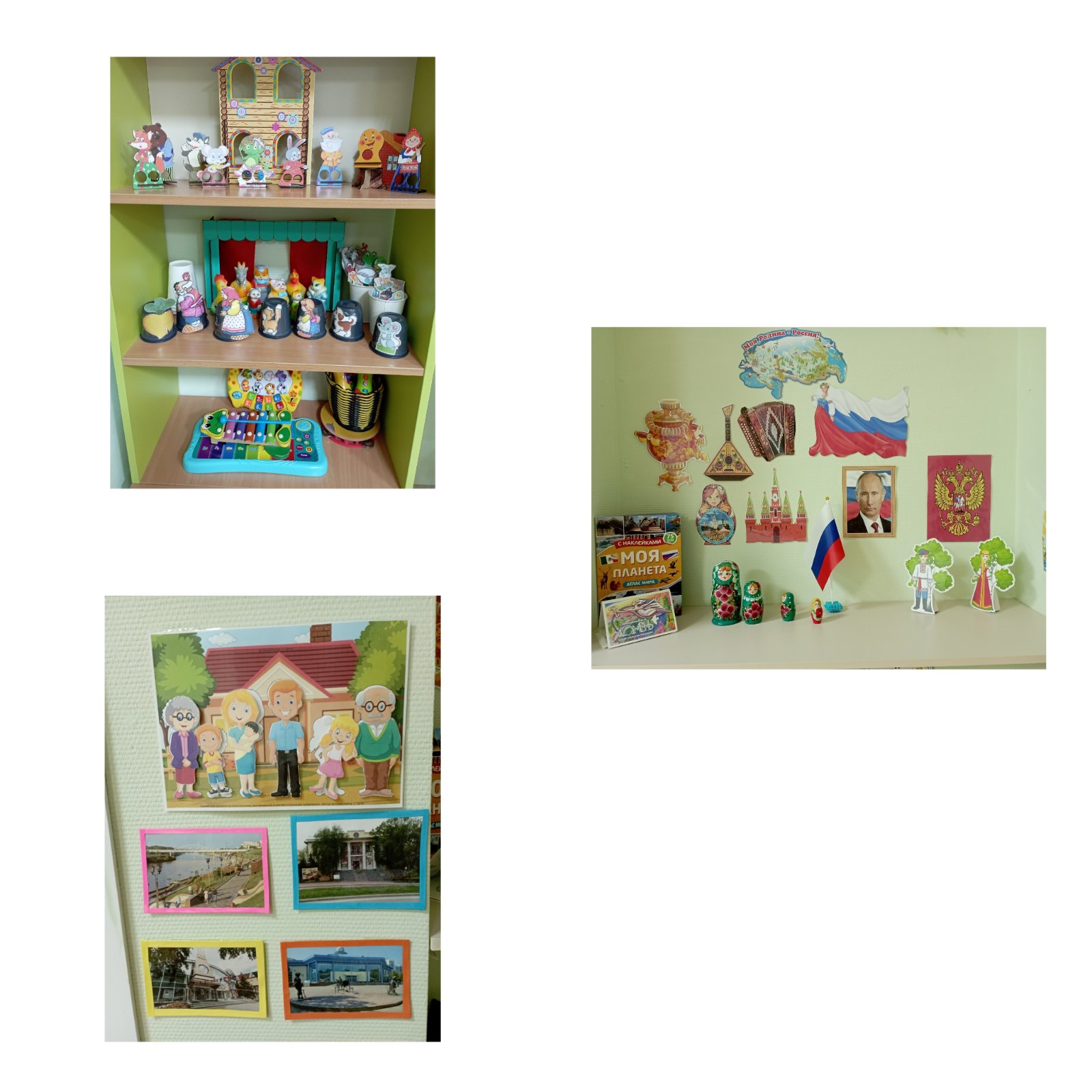 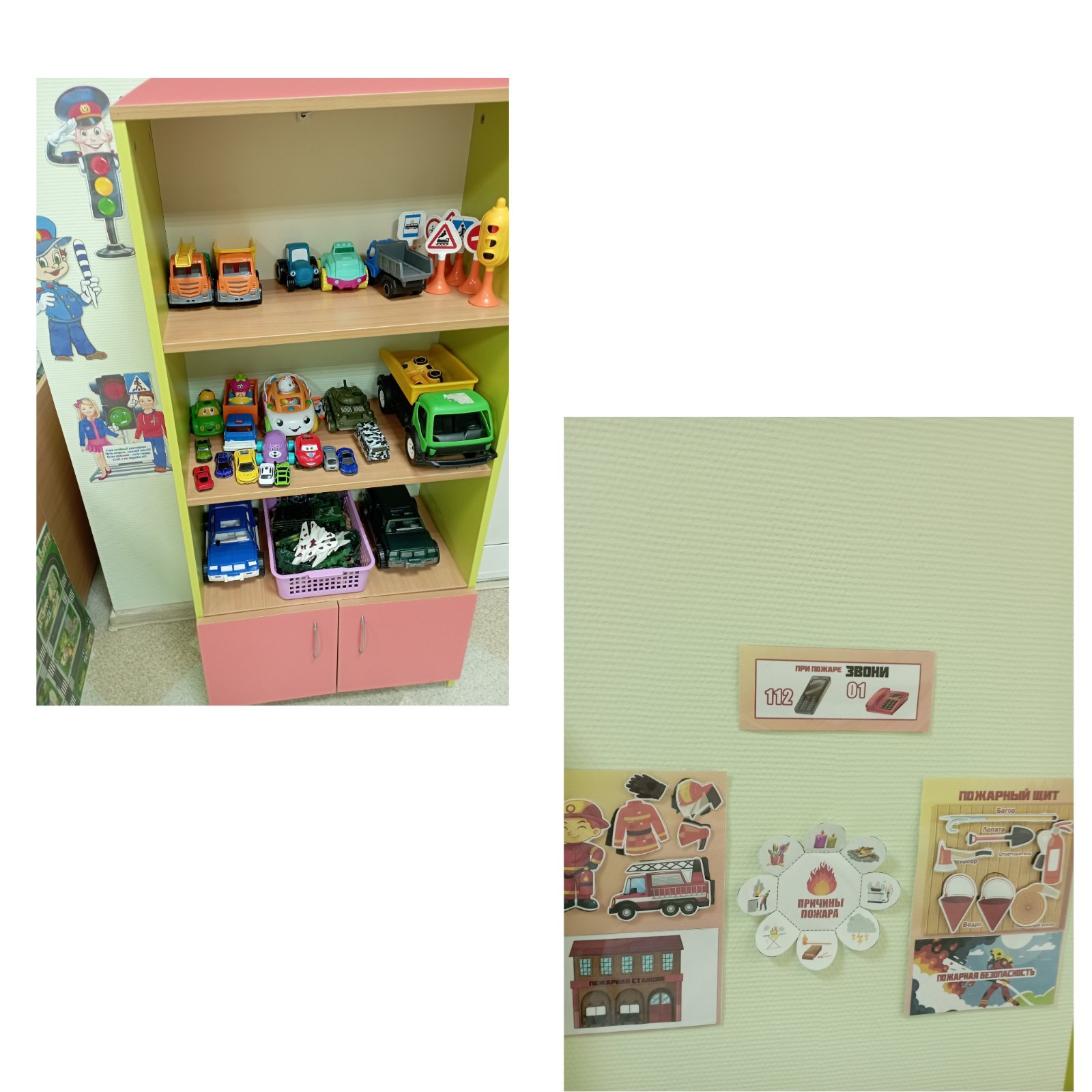 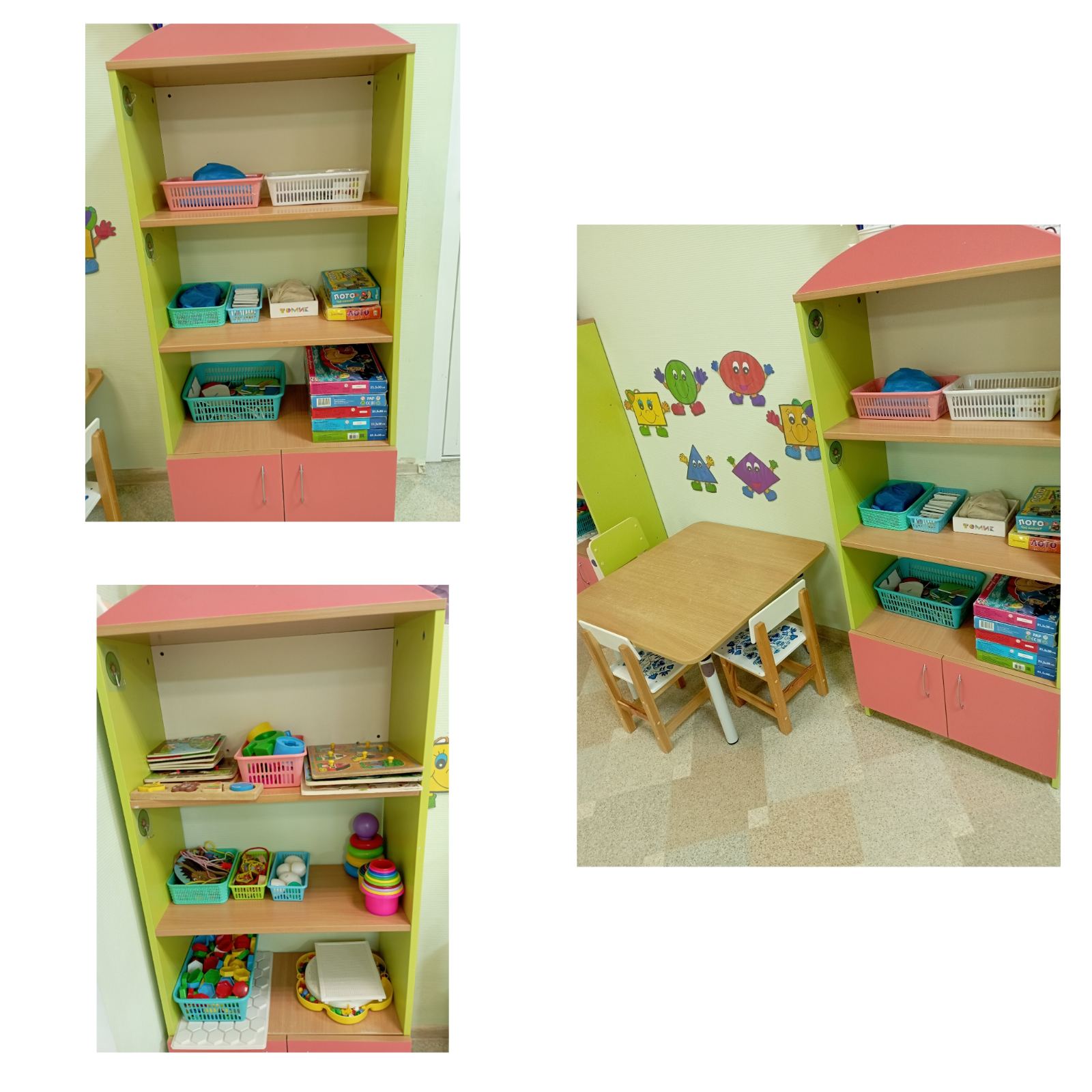 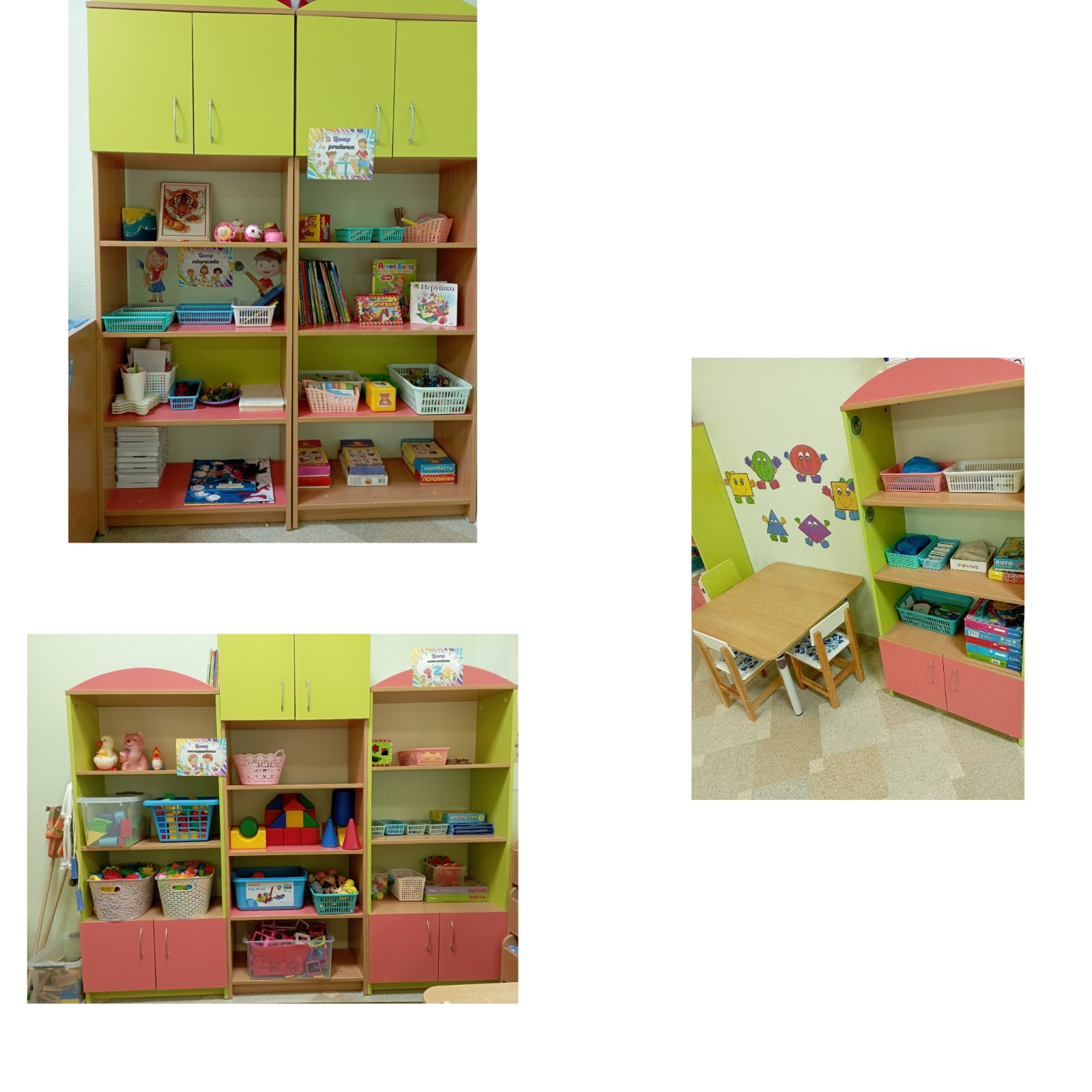 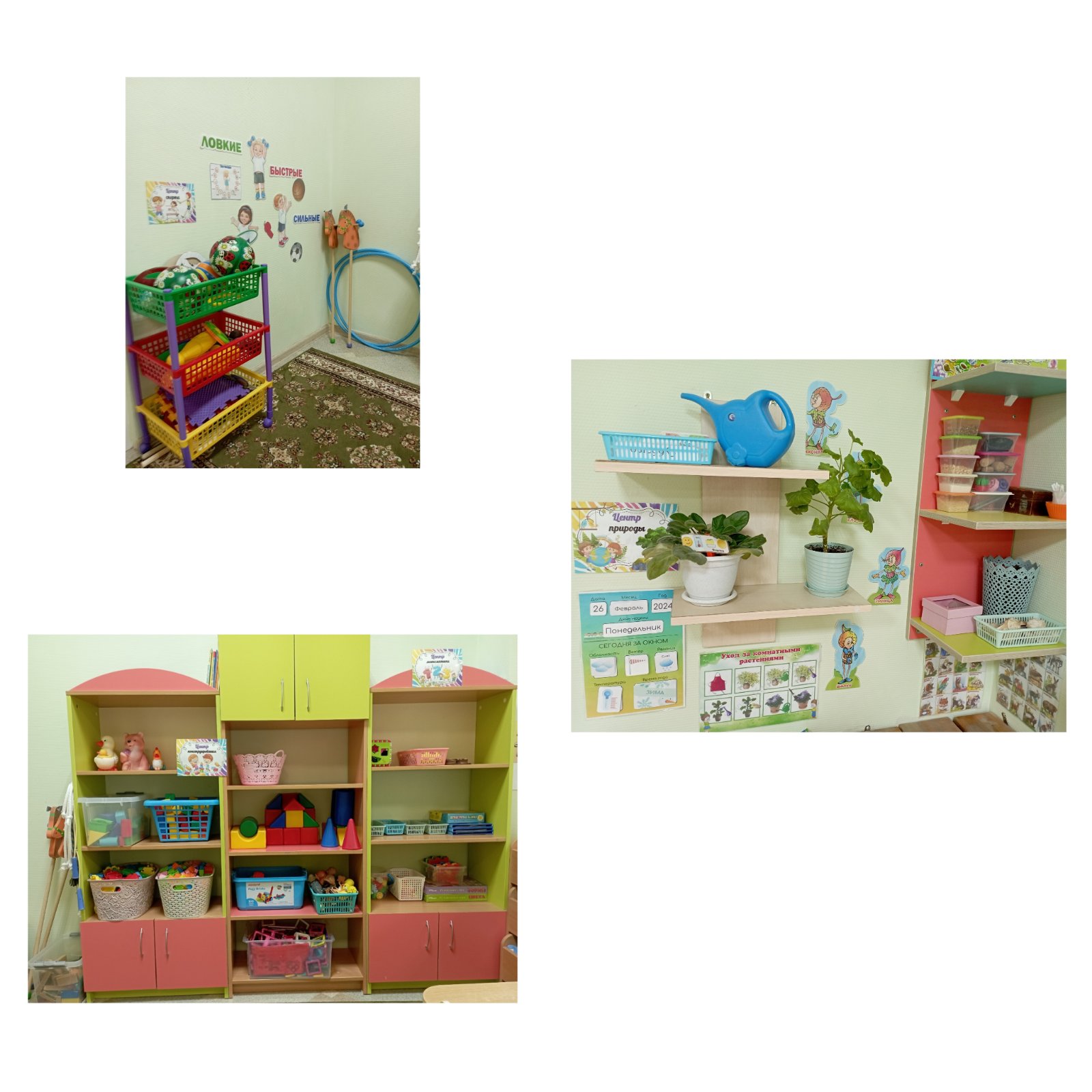 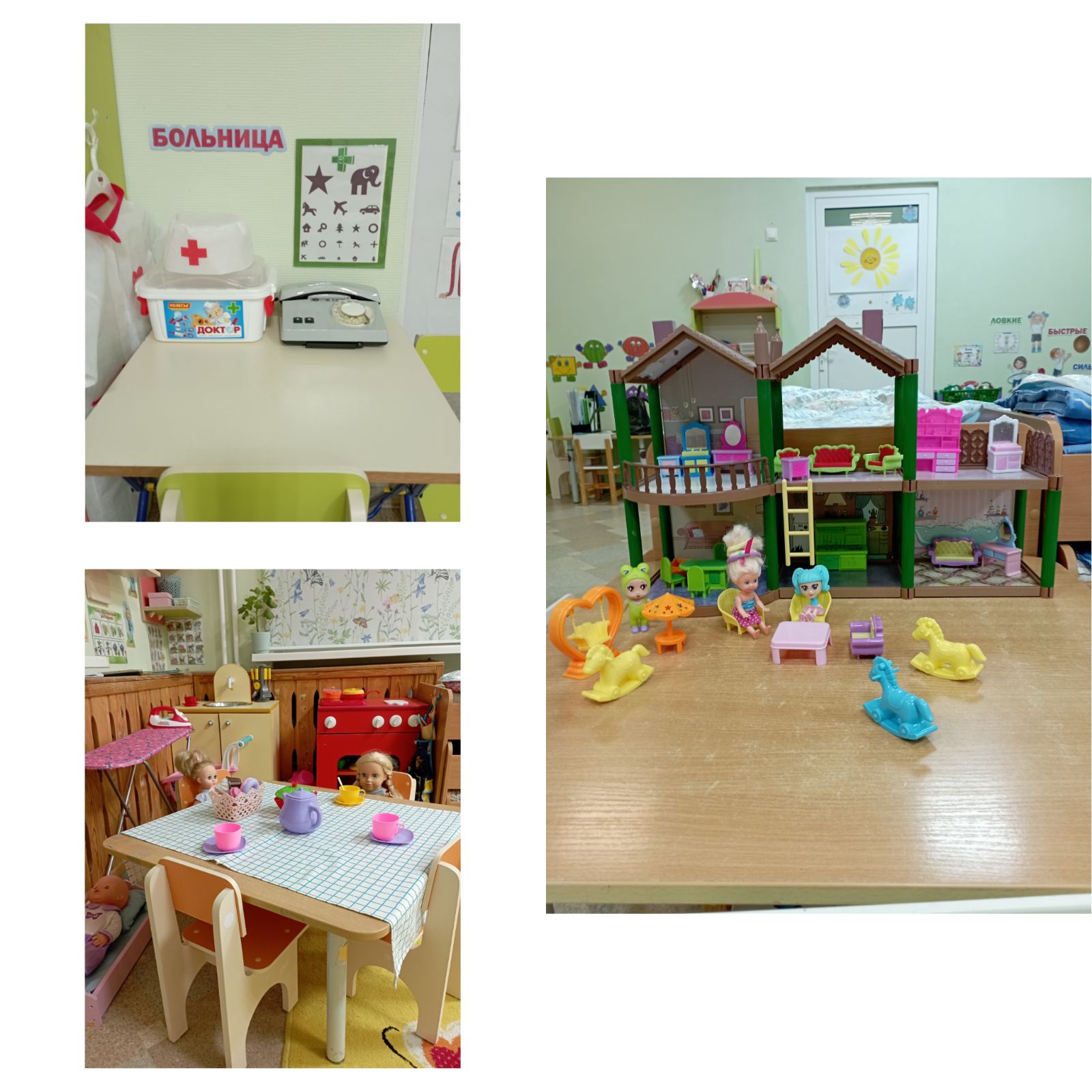